Enghreifftiau o daflenni iaith
gwahaniaethol er mwyn i ddisgyblion
ddechrau ymgyfarwyddo â’r patrymau 
iaith hanfodol.
DEG DEINAMIG
Dw i’n ___ = I am ______
Dw i ddim ___ = I’m not ____
Mae __ gyda fi __ = I’ve got _

Fy hoff _ ydy _ 
My favourite _ is _
Mae’n well gyda fi __ 
I prefer ____
Mae’n gas gyda fi __
 I hate ____

Es i ____ = I went _____
Ces i _____ = I had _____

Mae’n _____ = It is _____
Roedd yn ___ = It was ____
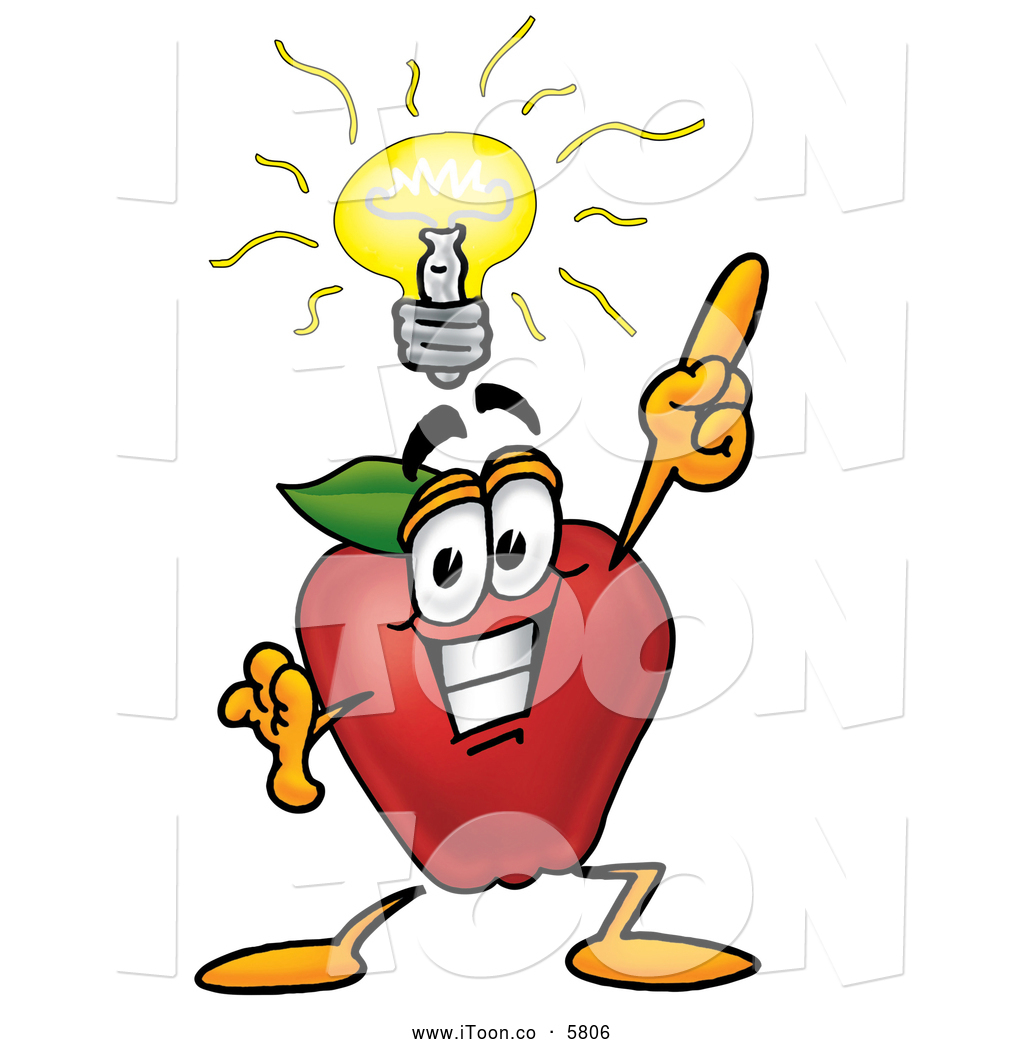 Wyt ti’n …?    Ydw / Nac ydw
Ydy …?   Ydy / Nac ydy
Oes …?  Oes / Nac oes
Oedd …?  Oedd / Nac oedd
Hoffet ti …?  Hoffwn / Na hoffwn
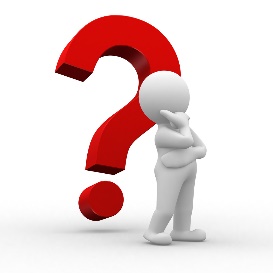 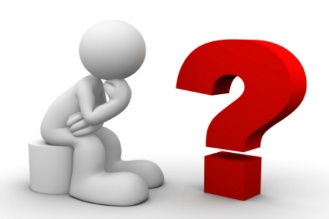 Ble? (Where?)  Pwy? (Who?)  Sut? (How?)   Beth? (What?)  Pryd? (When?)  
Pam? (Why?)    Sawl? (How many?)     Faint o’r gloch? (What time?)
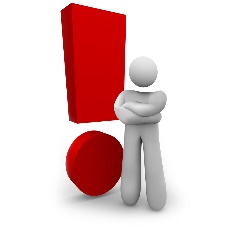 y / yr  (the)
“y” + cytseiniaid (consonants)
“yr” + llafariaid (vowels)

vowels = a e i o u w y
a / ac (and)
“a” + cytseiniaid (consonants)
“ac” + llafariaid (vowels)
“ac” + “mae” e.e. ac mae ...
Dw i’n ___ = I am ______
  Dw i ddim ____ = I’m not ____
  Mae ___ gyda fi __ = I’ve got ___
  Does dim _ gyda fi = I haven’t got _

  Fy hoff _ ydy _ 
  My favourite _ is _
  Mae’n well gyda fi __ 
  I prefer ____
  Mae’n gas gyda fi __
  I hate ____

  Es i ____ = I went _____
  Ces i _____ = I had _____

 Hoffwn i _ = I would like __

  Mae’n _____ = It is _____
  Roedd yn ___ = It was ____
DEUDDEG DOETH
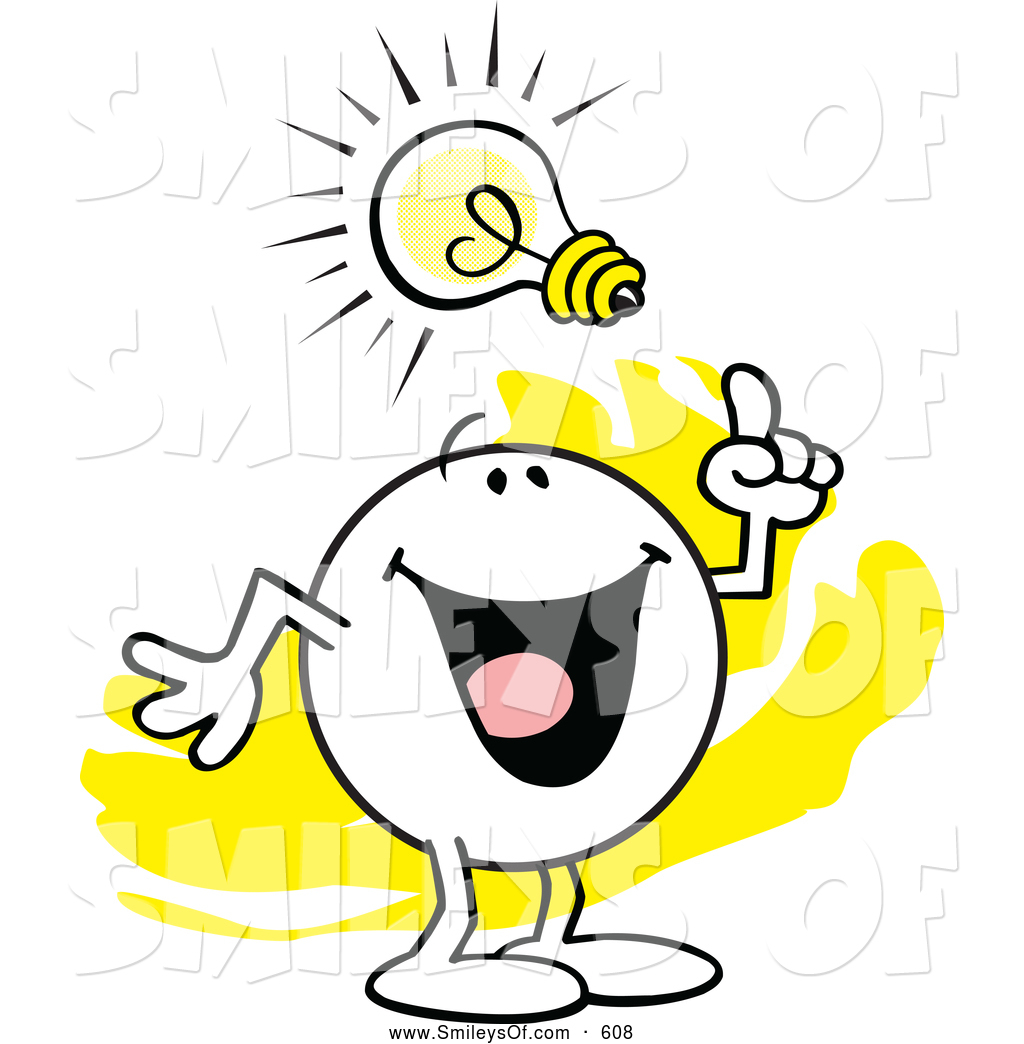 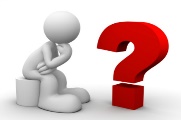 Wyt ti’n …?    Ydw / Nac ydw
Ydy …?   Ydy / Nac ydy
Oes …?  Oes / Nac oes
Oedd …?  Oedd / Nac oedd
Est ti …?  Do  /  Naddo
Chwaraeodd e…?  Do / Naddo
Fydd …?  Bydd / Na fydd
Hoffet ti …?  Hoffwn / Na hoffwn
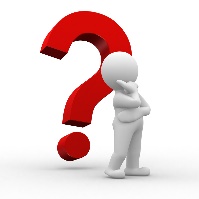 Ble? (Where?)  Pwy? (Who?)  
Sut? (How?)   Beth? (What?)  
Pryd? (When?)  
Pam? (Why?)    Sawl? (How many?)     Faint o’r gloch? (What time?)
Hoffai e / hi = He she would like
Dylai e / hi = He / he should
Basai e / hi = He / she would

Hoffen ni / Dylen ni / Basen ni
Hoffen nhw / Dylen nhw / Basen nhw
____ais i      ____odd e / hi    
Gwyliais i = I watched
Mwynheuodd e = He enjoyed
Chwaraeodd hi = She played

Aeth e / hi = He / she went
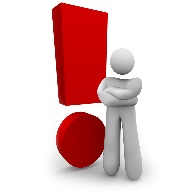 a / ac (and)
“a” + cytseiniaid (consonants)
“ac” + llafariaid (vowels)
“ac” + “mae” e.e. ac mae ...
y / yr / ‘r (the)
“y” + cytseiniaid (consonants)
“yr” + llafariaid (vowels)
“ ’r ” e.e.  i y dref > i’r dref
             hoffi y ffilm > hoffi’r ffilm
DEUNAW DEFNYDDIOL
Dw i’n ___ = I am ______
Dw i ddim ____ = I’m not ____
Mae ___ gyda fi ___ = I’ve got ___
Does dim __ gyda fi = I haven’t got __
Fy hoff _ ydy _  = My favourite _ is _
Mae’n well gyda fi __ = I prefer ____
Mae’n gas gyda fi __ = I hate ____
Dw i’n meddwl bod __ = I think that __
Mae’n _____ = It is _____
Roedd yn ___ = It was ____
Es i ____ = I went _____
Ces i _____ = I had _____
Bydda i ___ = I will ____
Fydda i ddim ___ = I won’t ___
Hoffwn i ____ = I would like ____
Baswn i ____ = I would ____
Faswn i ddim ____ = I wouldn’t ___
Bydd yn _____ = It will be ____
Wyt ti’n …?    Ydw / Nac ydw
Ydy …?   Ydy / Nac ydy
Oes …?  Oes / Nac oes
Oedd …?  Oedd / Nac oedd
Est ti …?  Do  /  Naddo
Chwaraeodd e…?  Do / Naddo
Fydd …?  Bydd / Na fydd
Hoffet ti …?  Hoffwn / Na hoffwn
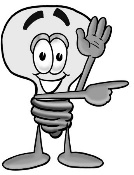 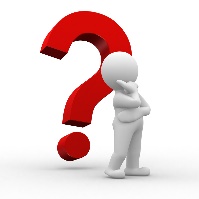 __ais i      __odd e / hi    __on ni   _on nhw

Gwyliais i = I watched
Mwynheuodd e = He enjoyed
Chwaraeon ni = We played
Aeth e / hi = He / she went
Hoffai e / hi = He she would like
Dylai e / hi = He / he should
Basai e / hi = He / she would

Hoffen ni / Dylen ni / Basen ni
Hoffen nhw / Dylen nhw / Basen nhw
a / ac (and)
“a” cyn cytseiniaid (consonants)
“ac” cyn llafariaid (vowels)
“ac” cyn “mae” e.e. ac mae ...
 treiglad (mutation) = “a” + t,c, neu p
	t> th     c > ch     p > ph
	e.e. pen a phensil, ci a chath
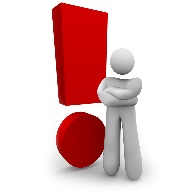 y / yr / ‘r (the)
“y” cyn cytseiniaid (consonants)
“yr” cyn llafariaid (vowels)
“ ’r ” e.e.  i y dref > i’r dref
             hoffi y ffilm > hoffi’r ffilm